Муниципальное дошкольное образовательное учреждение «Детский сад «Рябинушка» с. Сабакаево»
Уголок
изобразительной деятельности 
в средней группе  «Капелька»
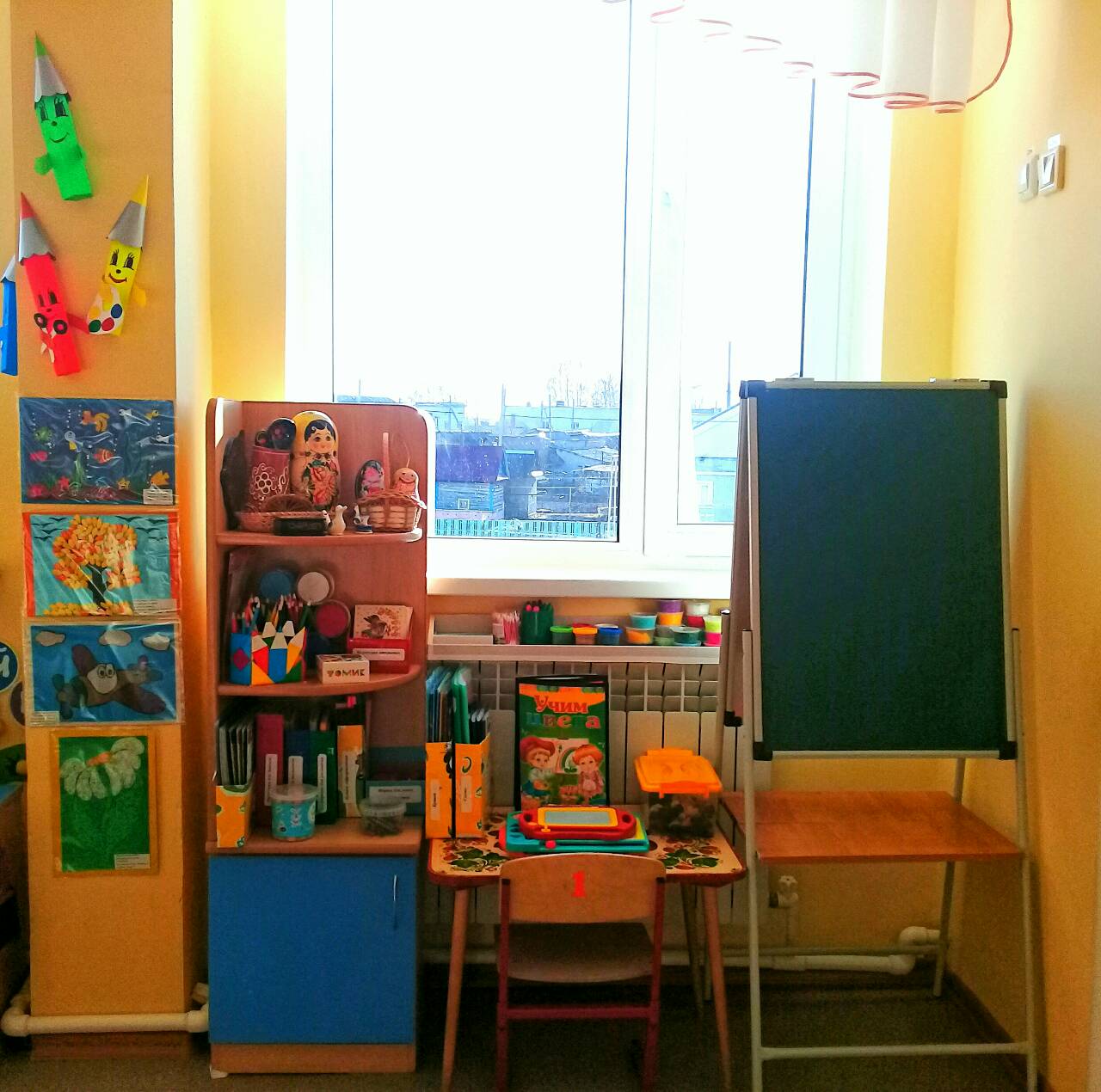 Подготовили воспитатели:
Варгина С.В.
Логинова Л.А.
Уголок изодеятельности – специальное место в групповом пространстве, где тщательно подобран весь необходимый материал.
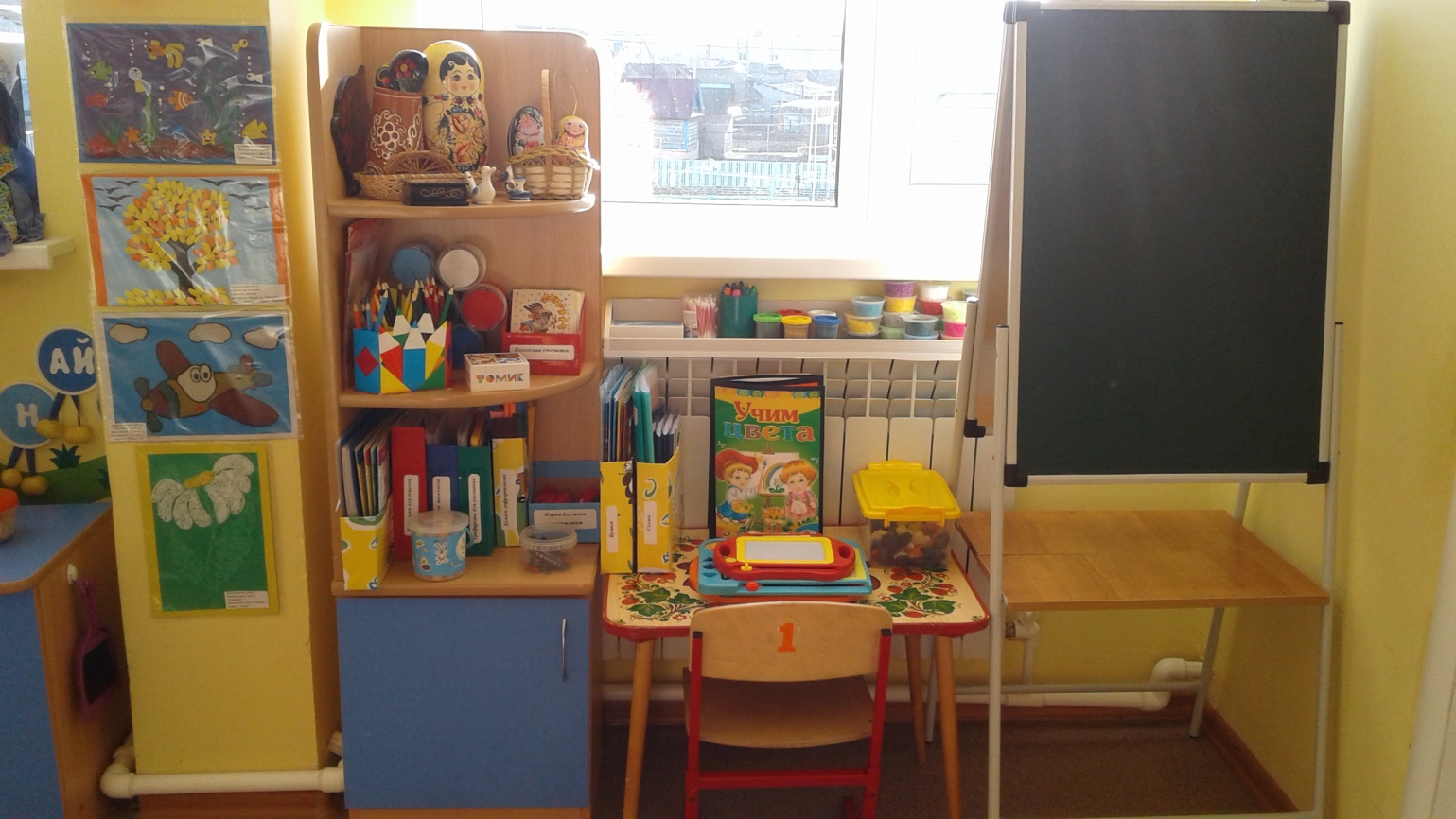 Оформление уголка
Оптимальное расположение зоны изобразительного творчества: доступность, эстетичность, подвижность.
Использование детского дизайна  в оформлении.
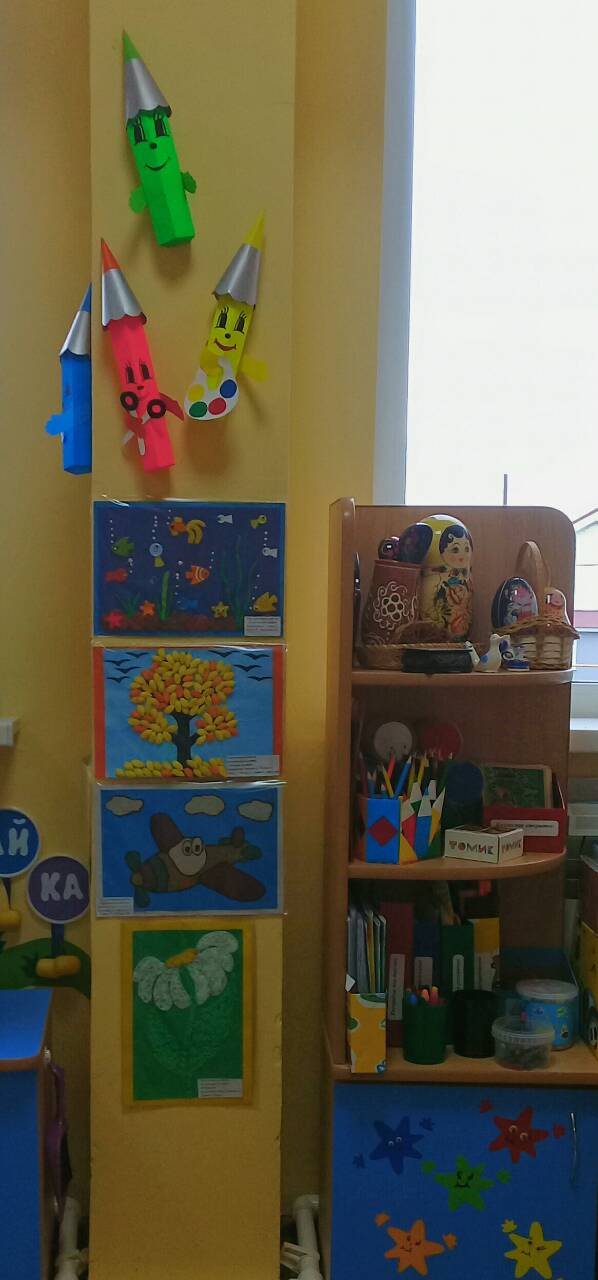 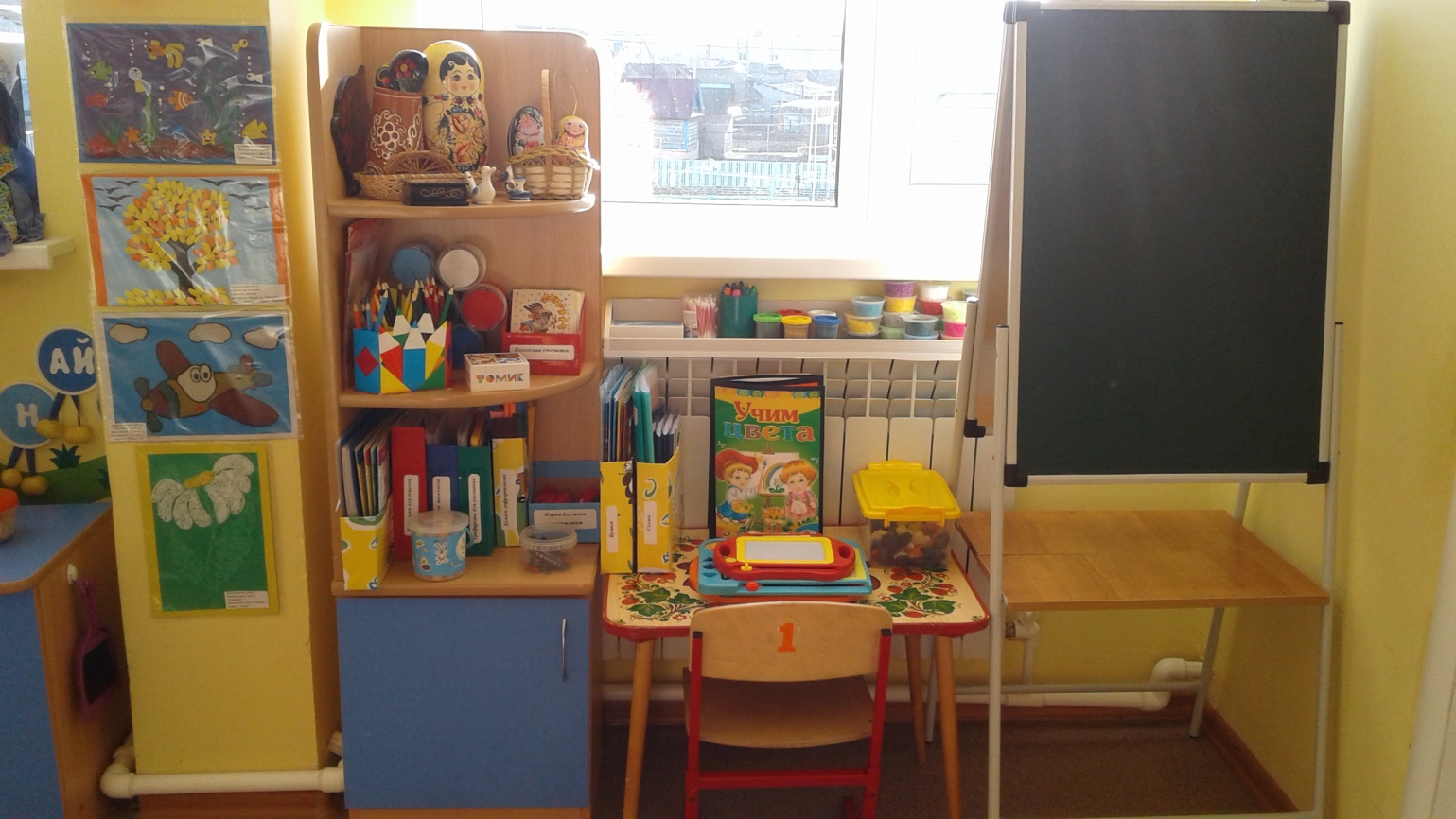 Наличие материалов по изобразительной деятельности: бумага, картон (разного цвета, размера и формы) – глянцевая, с тиснением, гофрированная, блестящая бумага,  наклейки, ткани, нитки, ленты, самоклеющаяся пленка.
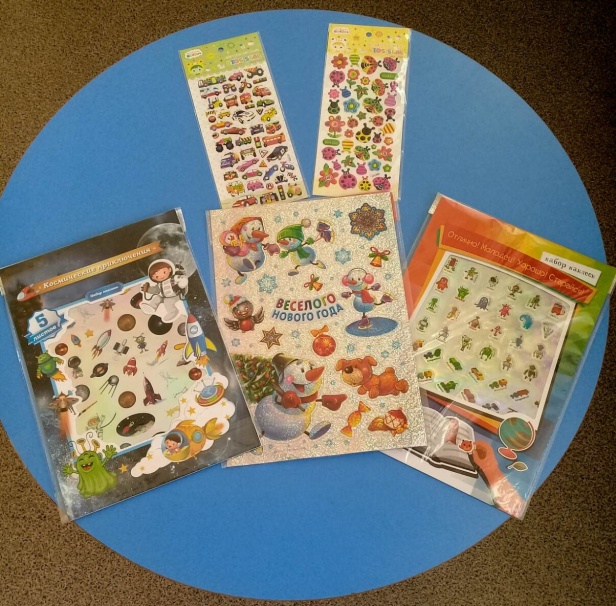 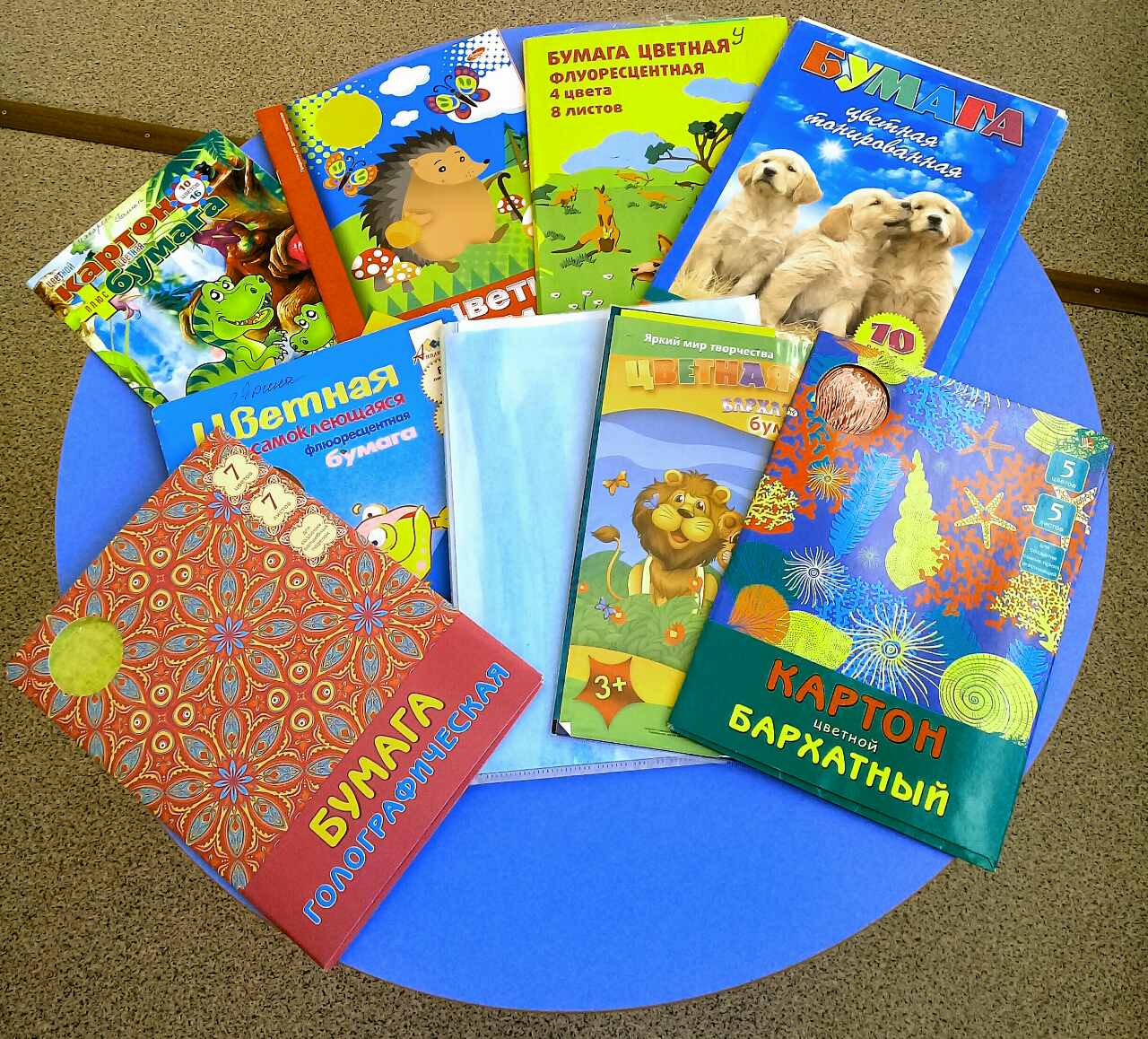 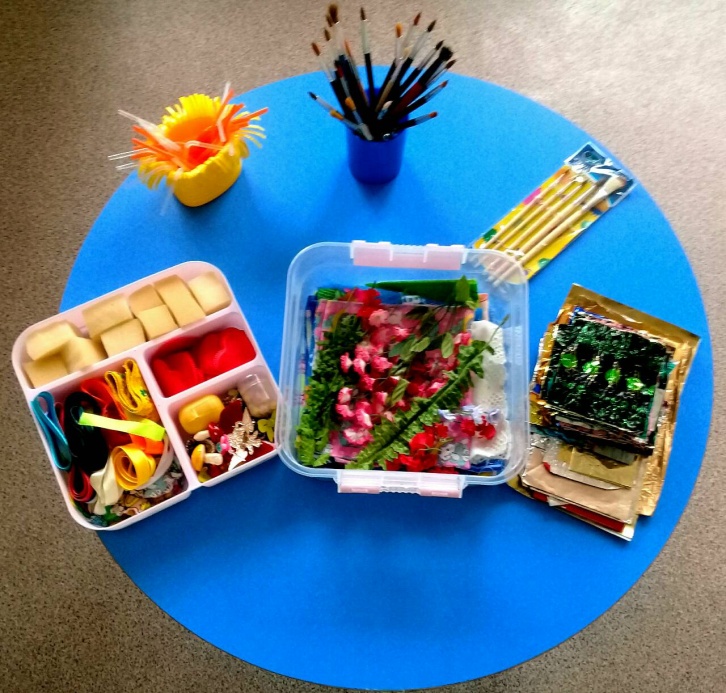 Восковые и акварельные краски, мелки, гуашь, восковые мелки, фломастеры, цветные карандаши, магнитные доски. Пластилин, тесто, наборы для детского творчества.
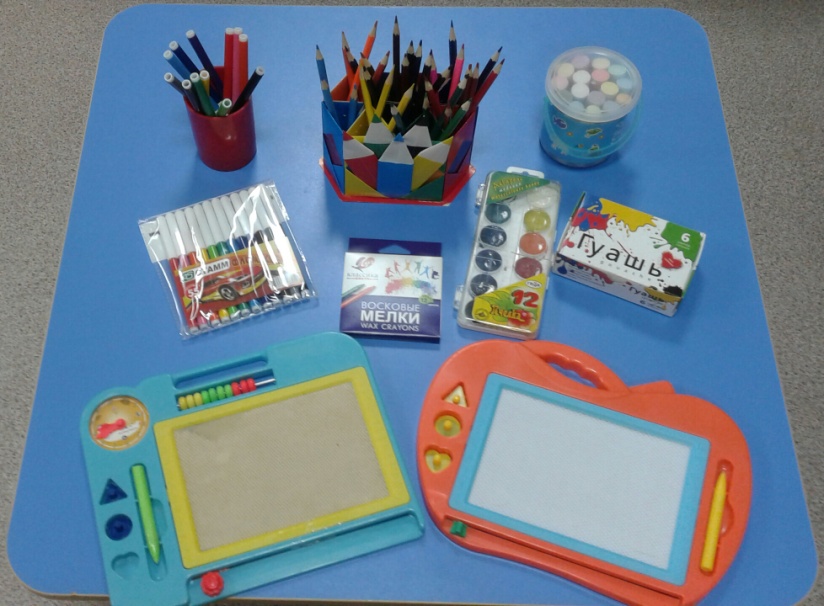 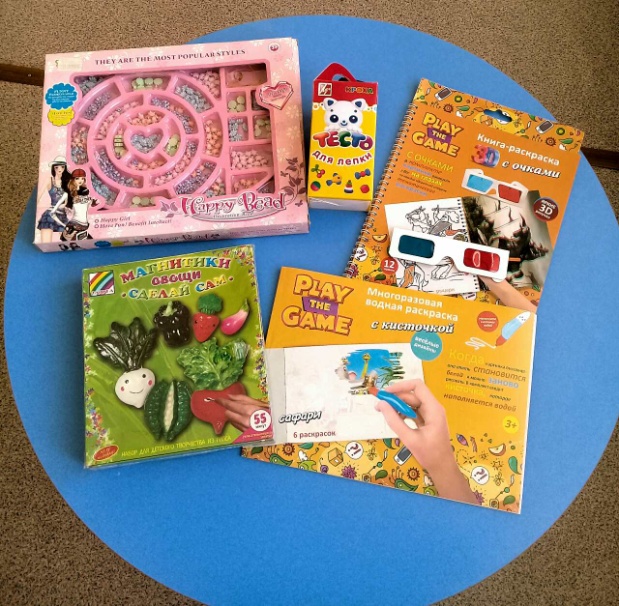 Наличие инструментов: кисти различные (круглые, беличьи, щетинистые), ножницы, клей, палитра, доски для лепки, приспособления и инструменты для рисования в нетрадиционной технике: штампики, палочки,  поролон, трафареты, цветной песок, нитки, пуговицы.
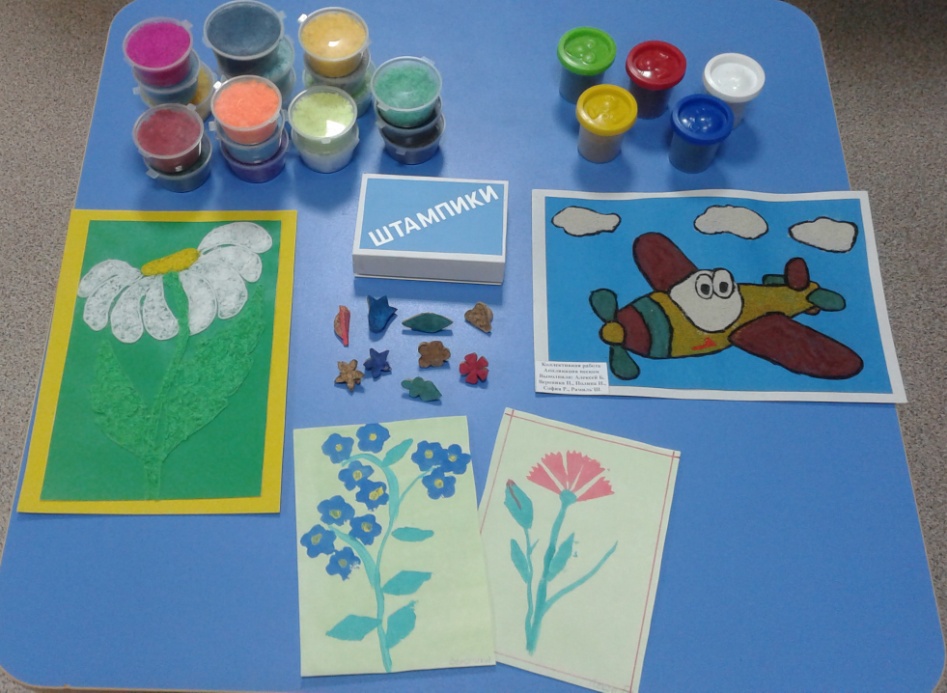 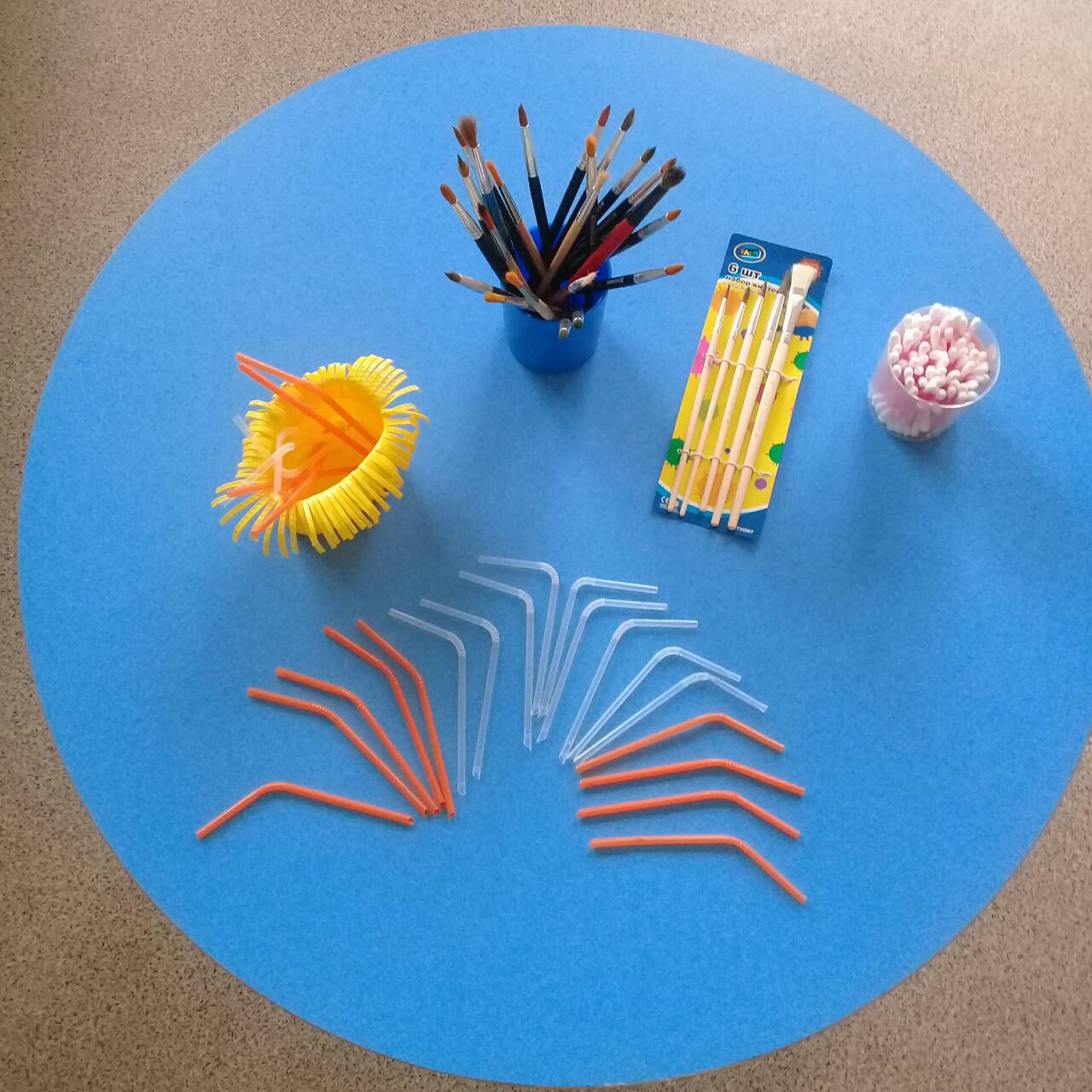 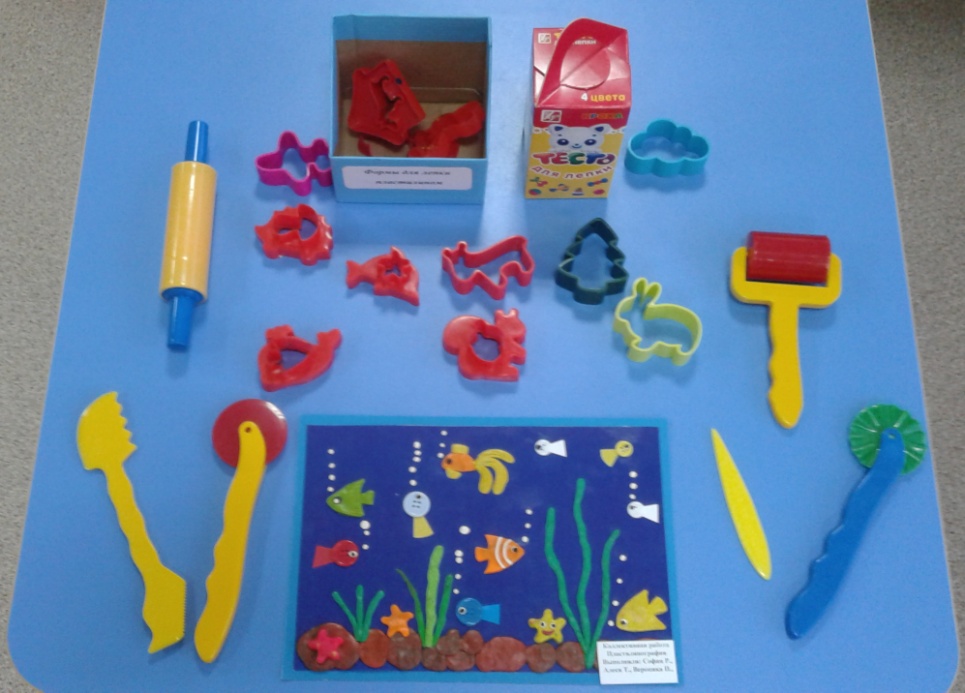 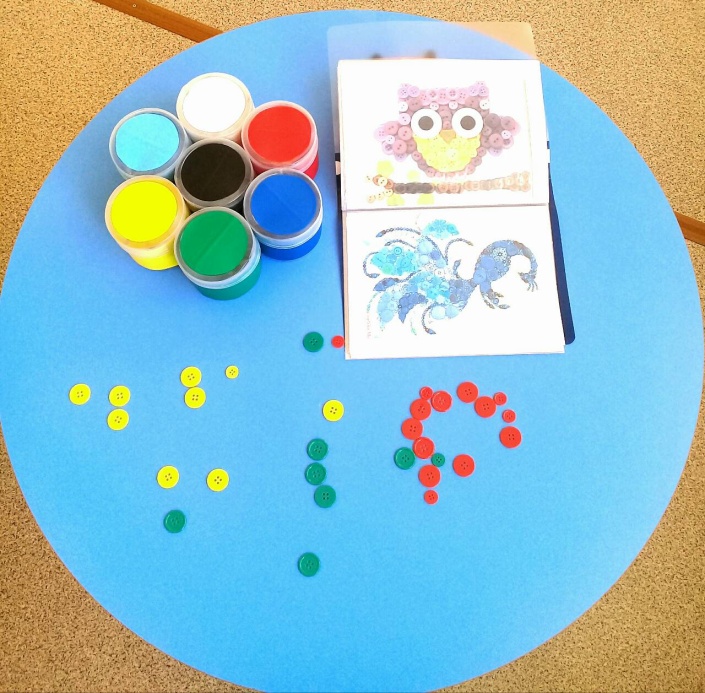 Наличие различной техники изобразительного творчества (схемы рисования, лепки, аппликации из пуговиц, семян, цветного песка)
   Книжки-раскраски, репродукции картин различных видов изобразительного искусства  –  живопись (пейзаж, натюрморт, портретная живопись), графика, декоративно-прикладное искусство, скульптура, архитектура.
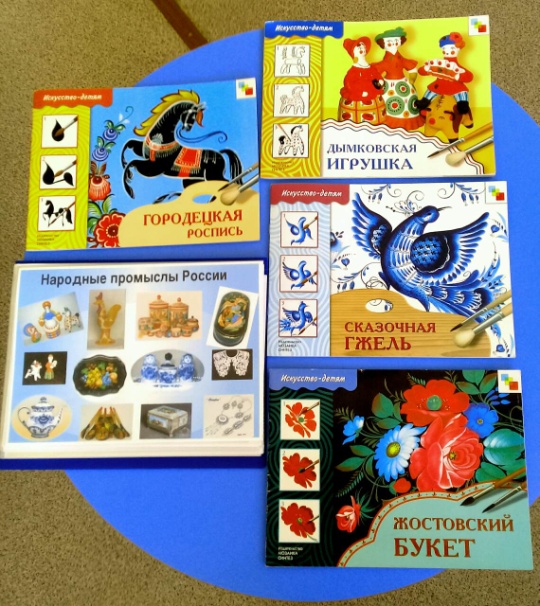 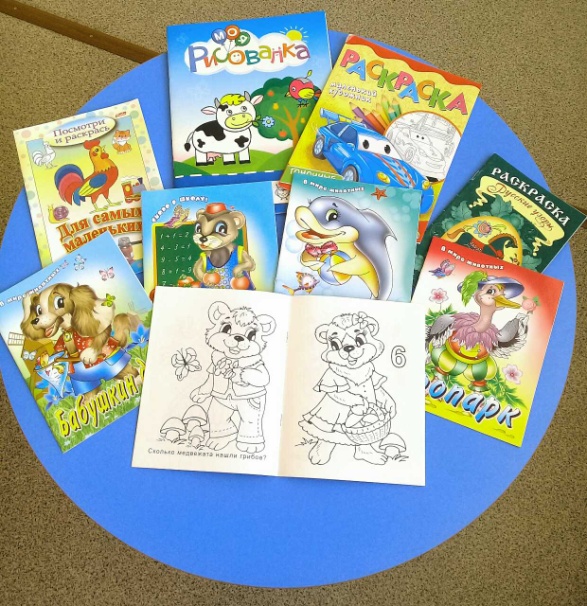 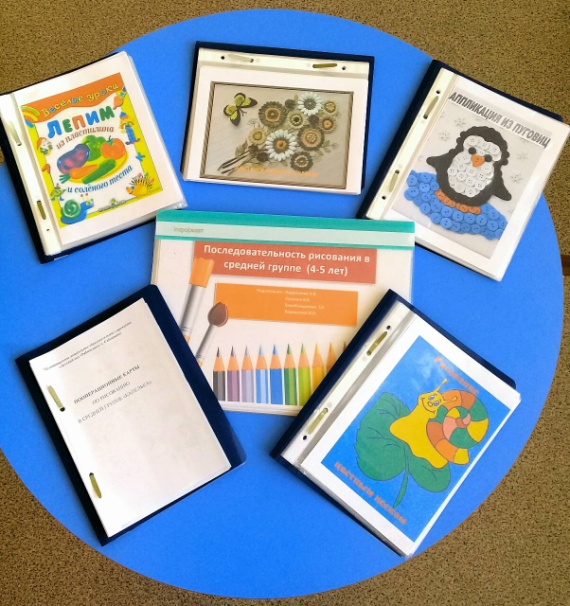 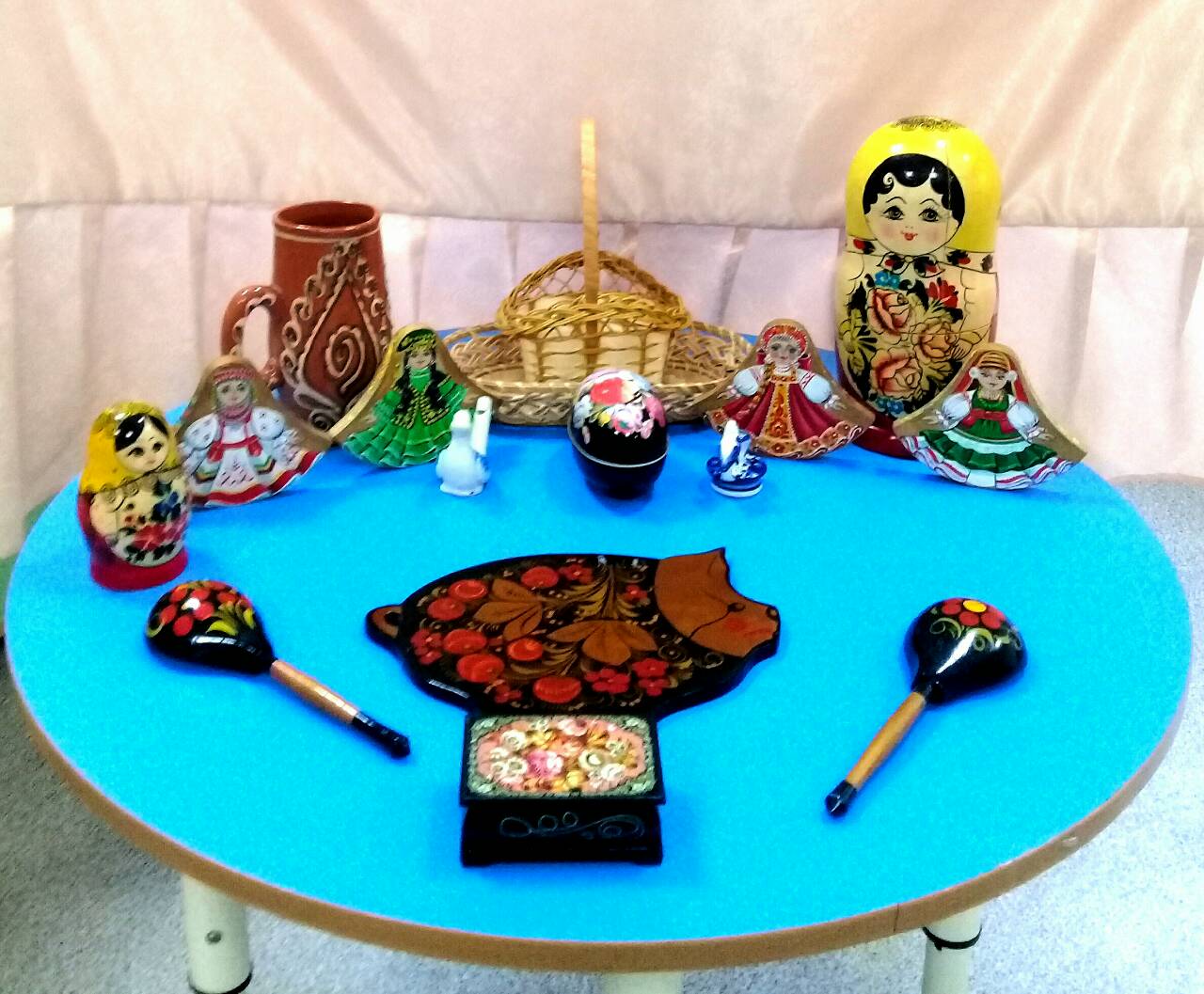 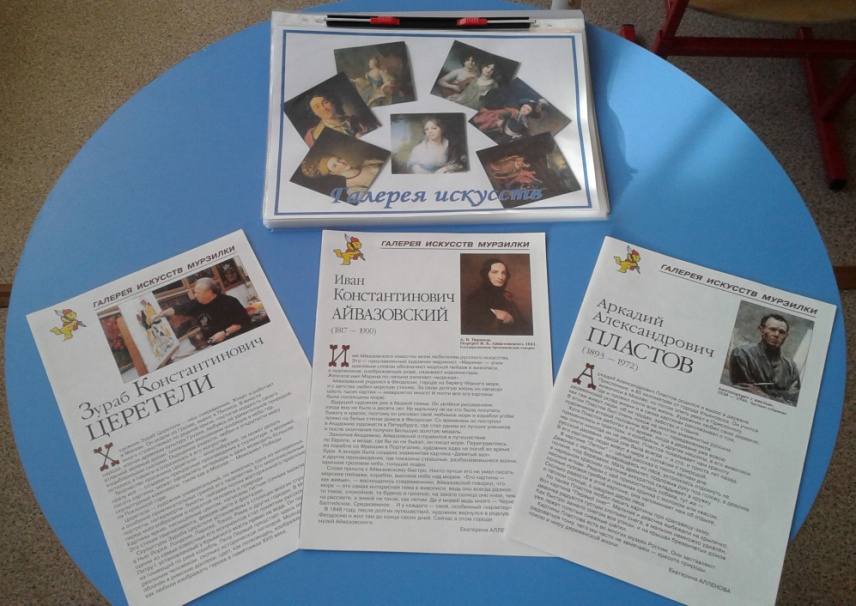 Коллекции красивых открыток по разным темам: Новый год, Восьмое марта, День Победы, День Космонавтики. Ребята могут использовать их как образцы для создания рисунков, плакатов.         Наличие дидактических игр: «Весёлые карандаши», лото и пазлы «Народные промыслы», «Подбери чашки к блюдцам», «Докончи узор на коврике», «Рисование нитками» и др., лэпбук «Учим цвета».
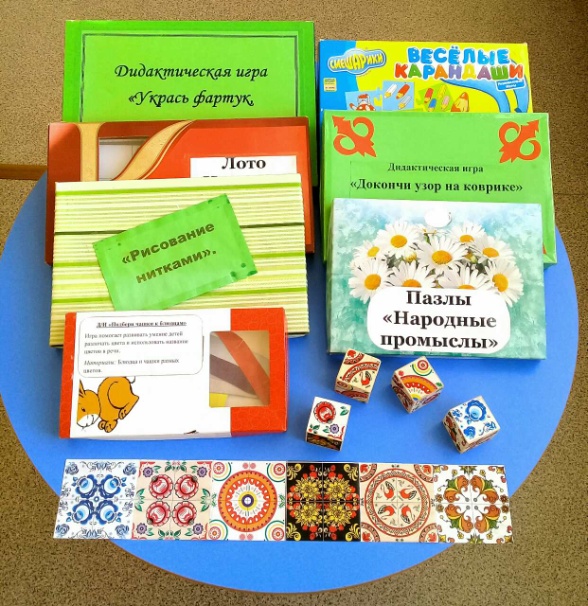 Лэпбук «Учим цвета»
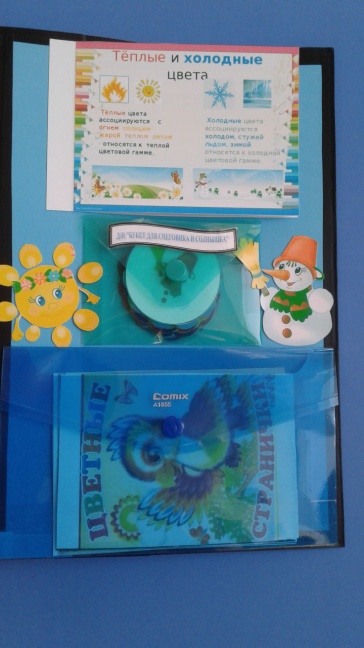 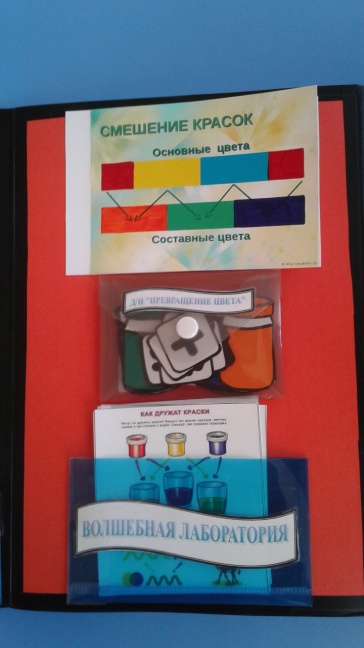 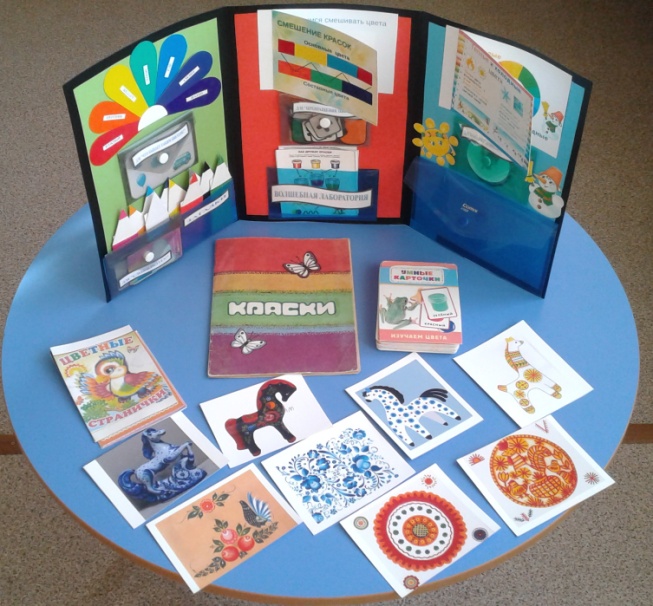 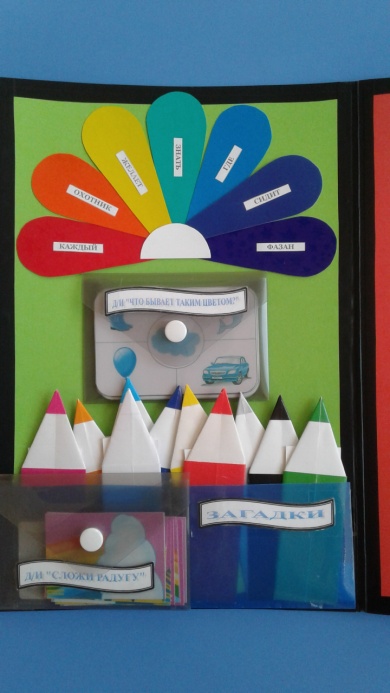 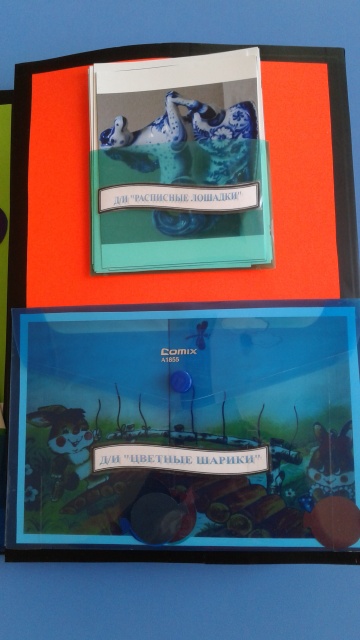 Мы в творчестве!
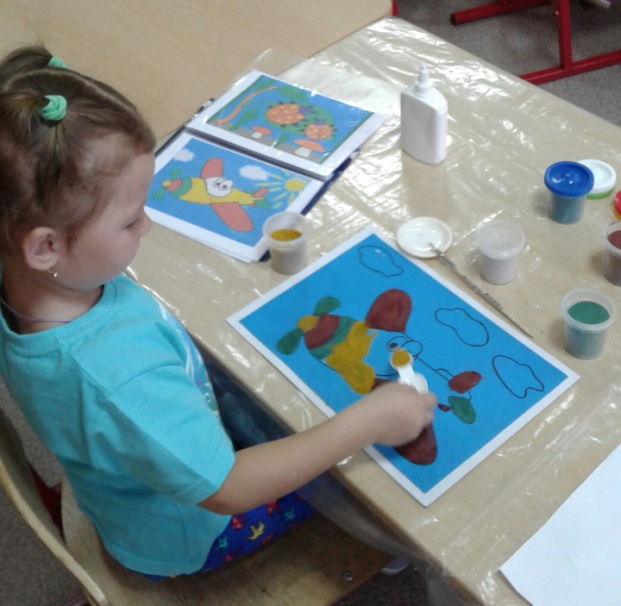 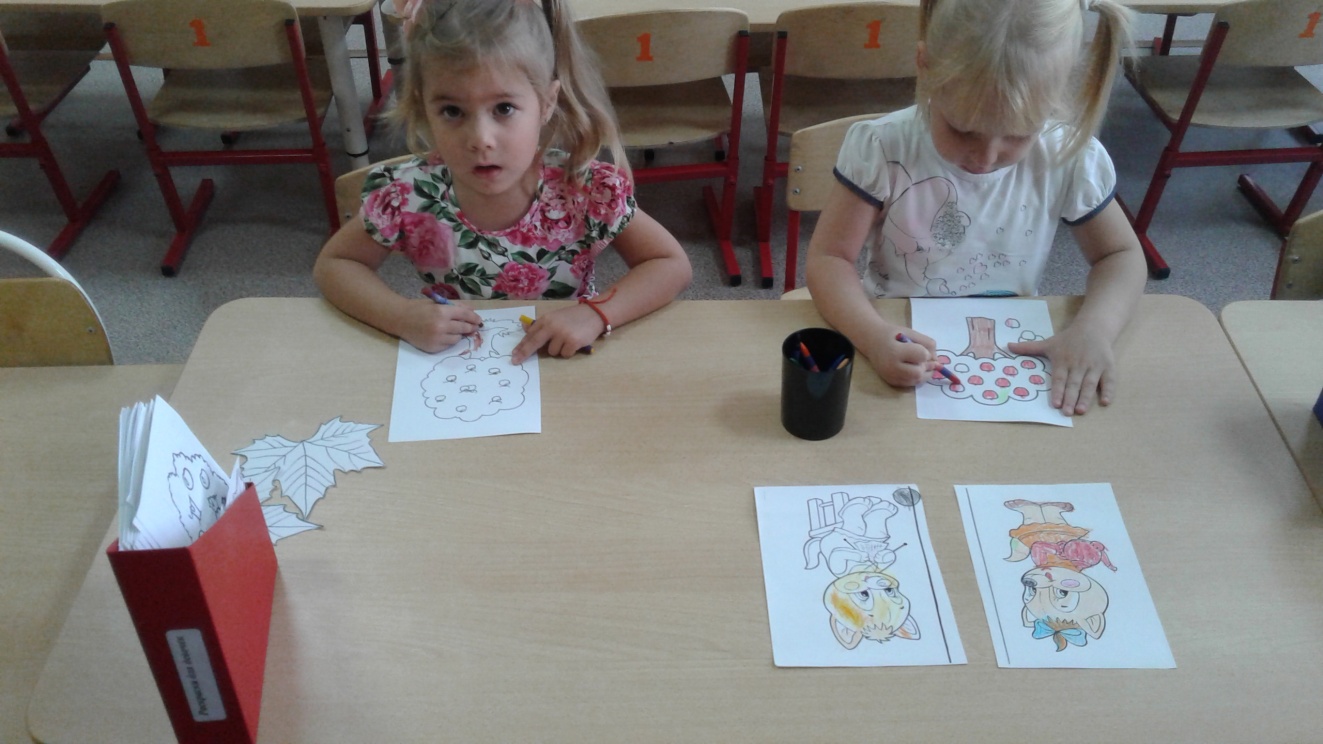 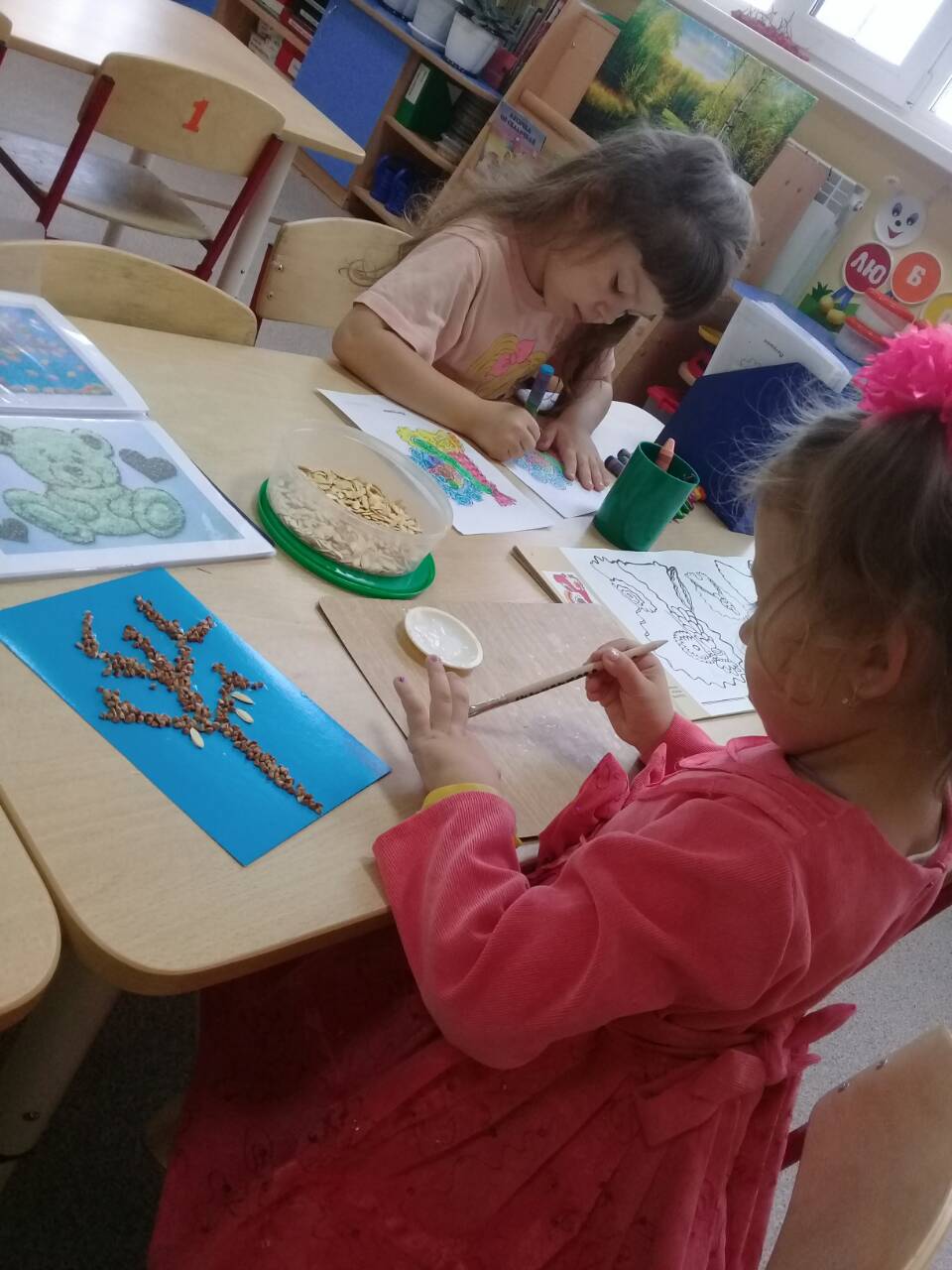 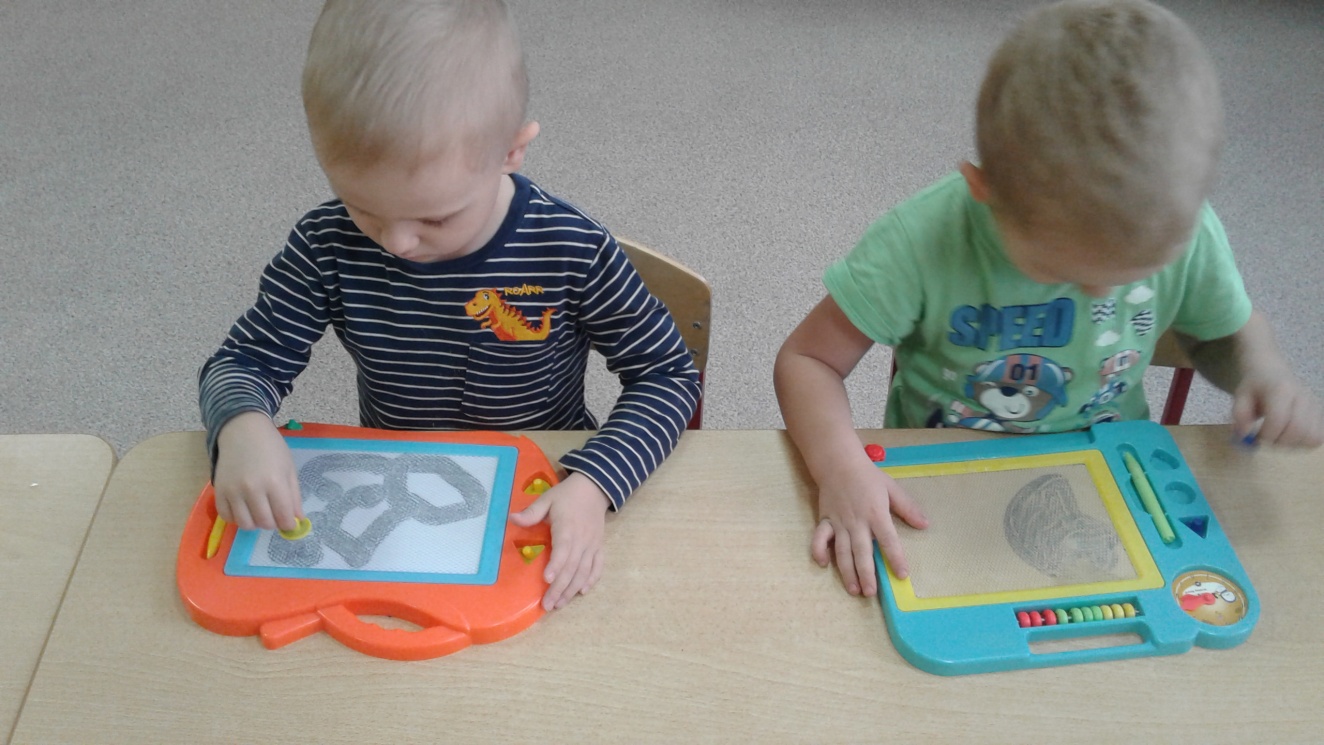 Оформление  творческих работ в раздевальной комнате Папка с лучшими детскими работами. Консультации для родителей.
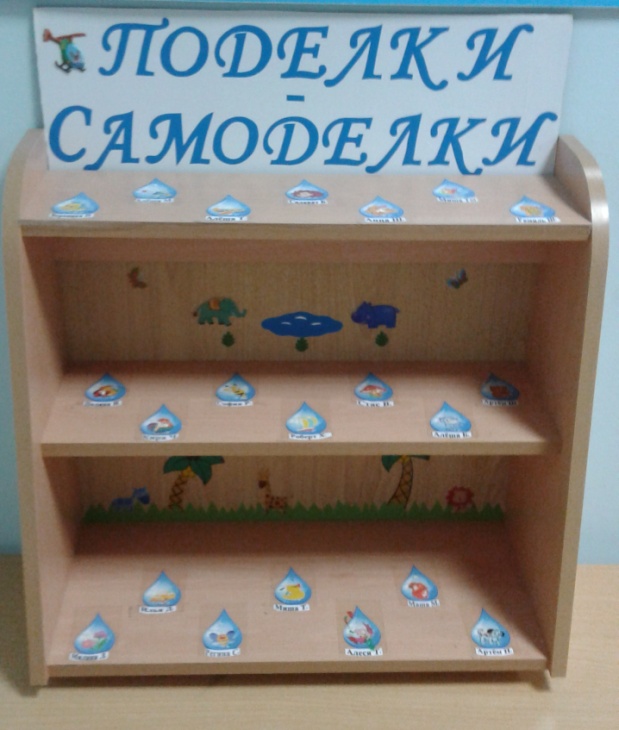 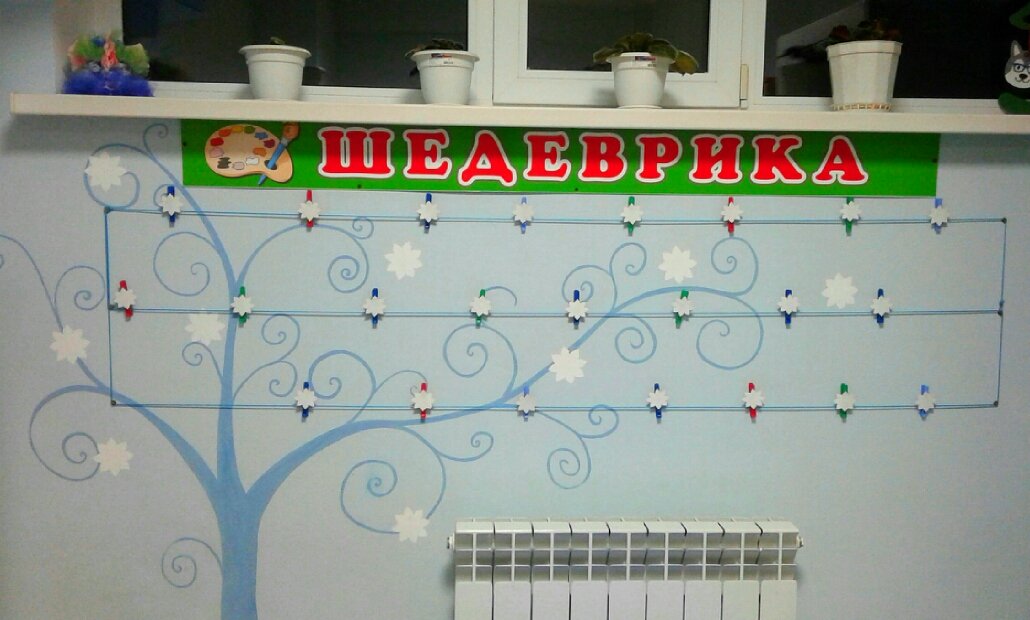 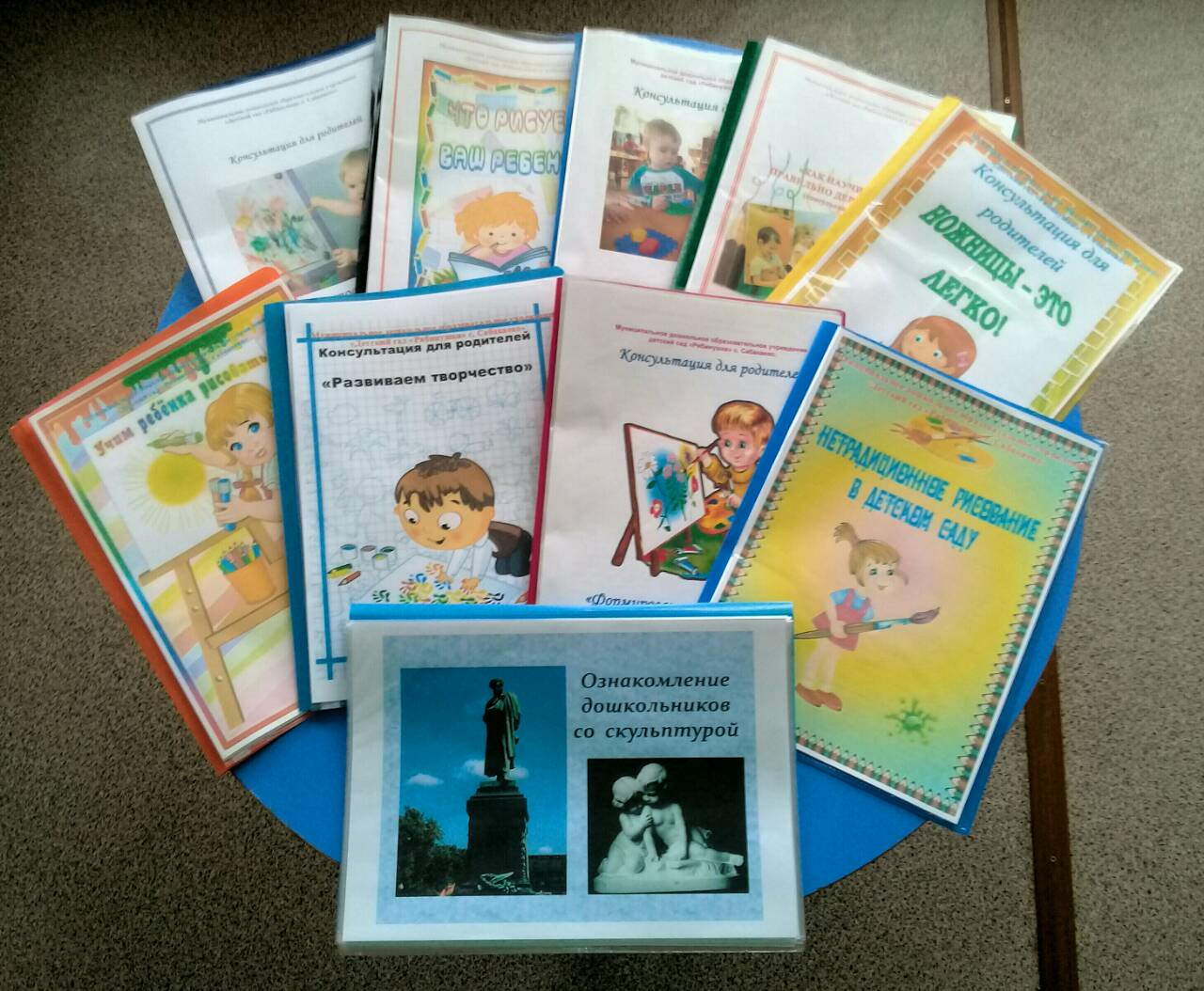 Спасибо за внимание!
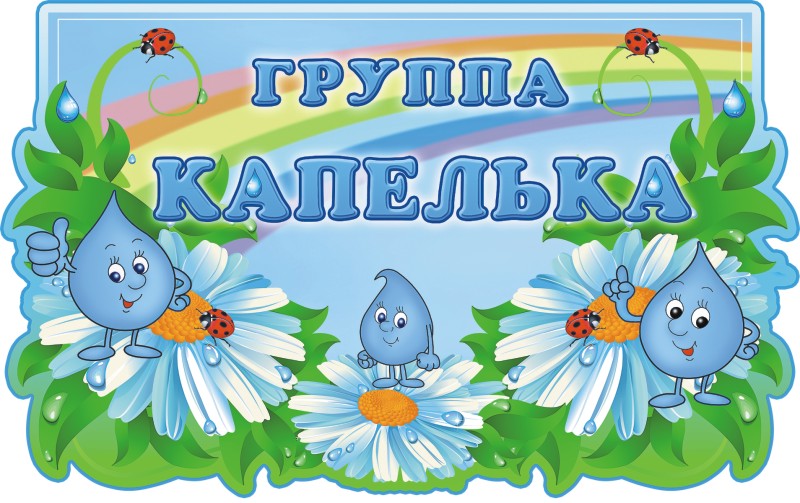